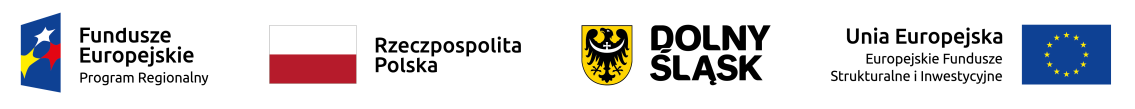 STAN REALIZACJI REGIONALNEGO PROGRAMU OPERACYJNEGO WOJEWÓDZTWA DOLNOŚLĄSKIEGO 2014-2020Wrocław, grudzień 2018
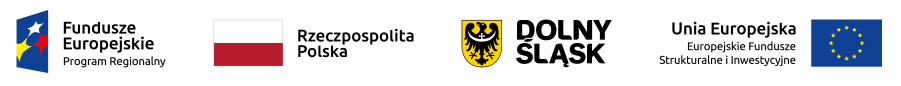 nabory 
ogłoszono 324 nabory, 
w których dostępne  były środki UE w wysokości 
8 638 836 983,14 zł 
 tj. 91,44% alokacji
alokacja Programu 
(bez rezerwy wykonania) 
2 201 487 446 euro*, 
tj. 9 447 903 524 zł 
(wg kursu z 29.11.2018 r.
1 EUR = 4,2916 zł)
realizacja 
RPO WD 2014-2020na dzień 30.11.2018 r.
zatwierdzono 
do dofinansowania 3 330 projektów, 
w których dofinansowanie ze środków UE wyniosło 
7 037 249 650,37 zł, 
tj. 74,48% alokacji
umowy o dofinansowanie 
       podpisano 2 918 umów na realizację projektów o wartości dofinansowania ze środków UE 
6 089 219 943,17 zł, 
tj. 64,45% alokacji
wnioski o płatność
Beneficjenci złożyli wnioski o płatność, w których wysokość dofinansowania ze środków UE wyniosła 
2361693076,89 zł 
tj. 25,00% alokacji
certyfikacja 
do Komisji Europejskiej poświadczono wydatki 
w wysokości 
498 768 526,74 euro, 
tj. 22,66% alokacji
*Oś Priorytetowa 5, 7,  i 10 – na wniosek IZ RPO, Ministerstwo Inwestycji i Rozwoju wyraziło pozytywną opinię o uruchomieniu rezerwy wykonania (oczekujemy na decyzję Ministra Finansów)
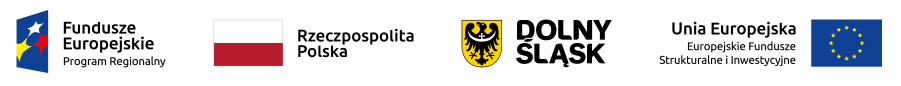 Stan wdrażania Osi Priorytetowych RPO WD 2014-2020
 - stopień wykorzystania alokacji (bez rezerwy wykonania) na dzień 30.11.2018 r.
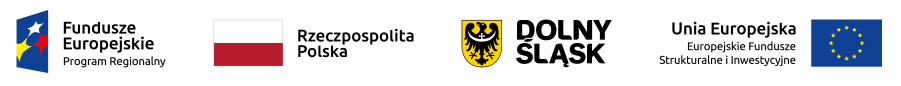 Zasada n+3  i prognoza wydatków do KE w 2018 r.
(30.11.2018 r.)
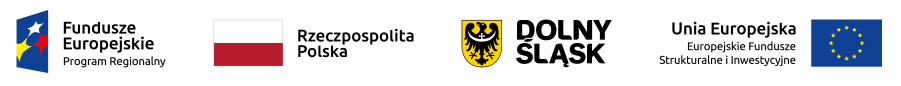 Regionalny Program Operacyjny Województwa Dolnośląskiego 2014-2020
 na tle innych programów regionalnych
(stan na 30.11.2018 r.)
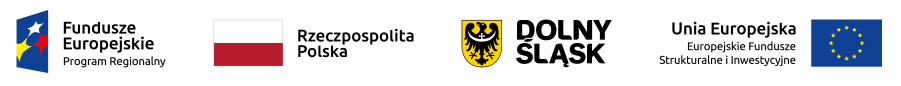 Regionalny Program Operacyjny Województwa Dolnośląskiego 2014-2020
 na tle innych programów regionalnych
(stan na 30.11.2018 r.)
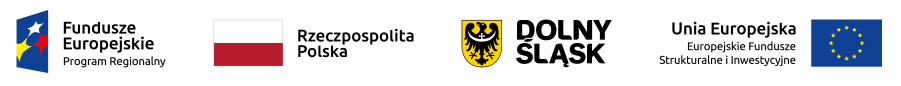 Regionalny Program Operacyjny Województwa Dolnośląskiego 2014-2020
 na tle innych programów regionalnych
(stan na 30.11.2018 r.)
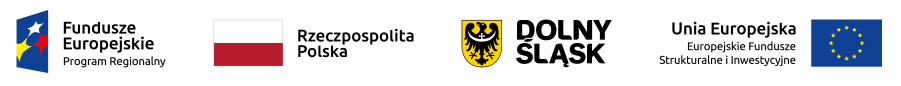 Regionalny Program Operacyjny Województwa Dolnośląskiego 2014-2020
 na tle innych programów regionalnych
(stan na 30.11.2018 r.)
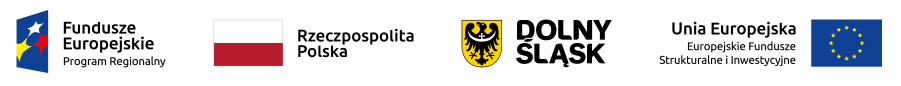 dziękuję za uwagę


www.rpo.dolnyslask.pl